Urbanistický model města, sídelní kaše
Ochrana a regenerace kulturních hodnot v území
Rekreace, sport, bydlení, práce, administrativa, škola
Zelený klín od Lužánek přes planýrku do Soběšic
Zprivatizováno ale neudržitelné
Výstavba v 50. letech orientována na těžký průmysl. V Brně spíše textilky, zbrojní průmysl.
Urbanistické modely
Sociologické modely města zabývající se vnitřní strukturou na základě sledování prostorové organizace a diferenciace
Zónový model města
Burgessův model města
Chicago 20. století
Obchodní čtvrť uprostřed
Průmyslová zóna
Bydlení dělnické třídy
Obytná zóna vyšší společnosti
Heinz Heineberg: Stadtgeographie. 3. Auflage. Schöningh, Paderborn 2006, ISBN 3-8252-2166-0.
Sektorový model města
Hoytův model města 
Bere v úvahu dopravní tepny
Město členěné na výseče
Sektorový model města
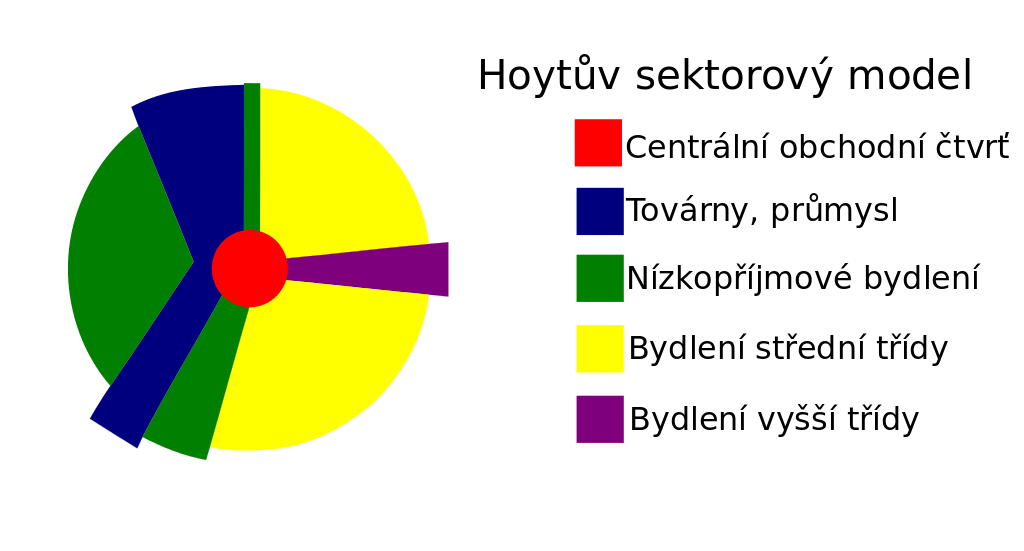 Vícejádrový model města
Harris-Ullmanův model
Bere v úvahu vznik menších centrálních obchodních čtvrtí (teorie mnoha jader)
centrum velkoměsta
tranzitní zóna
obytná zóna nižších společenských vrstev
obytná zóna středních společenských vrstev
obytná zóna vyšších společenských vrstev
oblast soustřeďující se na těžký průmysl
malé okrajové obchodní centrum
městská periferie
průmyslová předměstí
předměstské obytné čtvrti
infrastruktura – některé činnosti potřebují speciální infrastrukturu (velká plocha, napojení na hlavní dopravní tahy, nižší náklady…)
velké náklady – některé činnosti kvůli velkým nákladům nemohou být prováděny v určitých částech města (například těžký průmysl v centru města)
koncentrace podobných činností v jedné oblasti – soustředění vzájemně blízkých činností v jedné oblasti (obchody poblíž obytných částí)
vzájemné rušení činností – dvě špatně slučitelné funkce by neměli být v těsné blízkosti (oblast těžkého průmyslu a obytné části či obchodní centrum – hluk, špína,…)
Majer čtyřoký
Filter down (kvalita, nové byty) 
Bohatší jdou za kvalitnějším bydlením na okraj města a přenechávají byty chudším a ti ještě chudším, růst nebytových funkcí v centru měst)
Trade off 
Nájem, doprava
Kvalitní doprava = subrubanizace
Poptávka po prostoru roste více než příjem = domácnost, co si polepšila půjde dál od centra, co si nepolepšila zůstane (západoevropský model, severoamerický model)
Poptávka po prostoru neroste tak jako příjem, bohatnoucí zůstanou spíše ve městě)
(1) centrum velkoměsta
(2) tranzitní zóna
(3) obytná zóna nižších společenských vrstev
(4) obytná zóna středních společenských vrstev
(5) obytná zóna vyšších společenských vrstev
(6) oblast soustřeďující se na těžký průmysl
(7) malé okrajové obchodní centrum
(8) městská periferie
(9) průmyslová předměstí
(10) předměstské obytné čtvrti
centrum velkoměsta (historické centrum)
tranzitní zóna
obytná zóna nižších společenských vrstev (Staré Brno)
obytná zóna středních společenských vrstev (sídliště)
obytná zóna vyšších společenských vrstev (Masarykova čtvrť, Žabovřesky)
oblast soustřeďující se na těžký průmysl (Vlněna, Mosilana, Zetor)
malé okrajové obchodní centrum (Futurum, Globus)
městská periferie (Líšeň, Bystrc, Chrlice)
průmyslová předměstí (Černovické terasy, Modřice)
předměstské obytné čtvrti (Moravany, Popůvky, Kuřim, Rajhrad)
Aspern
25 000 obyvatel
Dráha metra
Práce v místě